Question 12 (Case 6)
You are an ordinary employee of a prominent firm which is launching a revolutionary
product. The product incurred huge expenditure in terms of manpower, time and financial
capital. As an employee of the company you were carrying out final rounds of testing just
a couple of days before its launch. In the process, you found a loophole in the product,
which may compromise data of consumers who will use it. Press is all geared up for the
release and stocks of firm are rising in anticipation. As a part of duty you raised the issue
of loophole before your boss, who asked you to remain quiet. Also, he promised that they
will look into it once product is launched. Given your financial situation you are in dire
need of being employed but your sense of duty is demanding some action to protect
consumer privacy.
a) Discuss the options you have in front of you along with their merits and demerits.
b) What do you think will be the best course of action and why?
c) Throw light on ethical concerns faced by different agencies utilising public data.
Approach:
Page 1
Identify   stakeholders. 

Explain crux of the matter.

2. Explain competing values.
Page 3
5. Ethical issues faced by agencies using public data.

6. conclude.
Page 2.
3. Various options and its merit /demerit.


4.Best course of action.
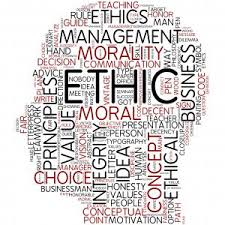 Various stakeholders.
Myself.
Organization.
Employees of organization.
Shareholders.
Government.
Internet users.
Society.
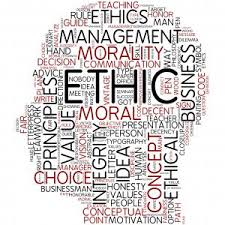 Explain crux of the matter.
In this case, while working as an employee I have found some loopholes in the product. Bringing this into public domain may lead to huge financial loss to the organization while remaining silent may compromise right to privacy of product users
Explain competing values.
Organizational duty Vs. Public Duty.
Financial loss Vs. Individual voice of conscience.
Corporate Profitability Vs. Corporate Ethics.
Obedience towards superior’s order Vs. Individual own value judgement.
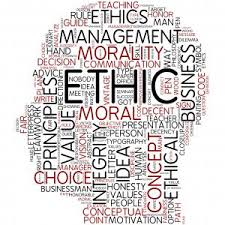 Various options and its merit /demerit.
Not to take any action:
Merit:
(myself) protect my job and financial security to my family.
(Organization) will be able to launch product on time.
(Shareholders) will be able to reap benefits of their investments.

Demerit.
(Myself) guilt conscience leading to loss of self worth, which will compromise my efficiency in career.
(Internet User) leak of private data of individuals.
(Organization) Name of the organization may get spoiled due to data breach leading to loss of customers and legal liability.
(Governmnet) Digital India programme may receive setback due to loss of trust.
Various options and its merit /demerit.
Talk to the head of the organisation 
Merit:
(myself) protect my job and financial security to my family.
(Organization) will be able to postpone product launch and work upon loopholes.
(Internet User) chances of data leak will be eliminated.
Demerit.
I can’t do much if head of the organization decide to go with the product launch as per schedule.
Various options and its merit /demerit.
Go to the press revealing the loopholes of the project. 
Merit:
(myself) able to attend my voice of conscience boosting my self worth.
(Government) Digital India programme may continue.
(Internet User) chances of data leak will be eliminated and customers will be made aware of the flaw .
(Organization) will be able to protect itself against long term legal liability and loss of consumer trust.
Demerit.
(Myself) loss of job.
(Organization) loss of reputation.
(Shareholders) loss of share value and investment.
Best course of action:
Under given scenario, I will collect all necessary material evidences to prove my case and approach to head of the department explaining in details about potential damage to user data if that loophole is not corrected before launching of the product.
I will try to persuade her/him to postpone scheduled launch.
If head of the department is convinced my concern will be redressed.
However, if head of the department decide to continue with the schedule of the launch , I will have no other option but to go public and make consumers aware of the potential risk of data leak.
Justification:
Along with being a disciplined employee of the organization , I have duty towards my professional ethics. My going public under compulsive scenario I will be able to attend to my voice of conscience, protect consumer rights, prevent my organization from committing mistake which may have ethical, financial and legal ramification in future.
My action will help in creating awareness towards cyber security and right to privacy.
Although in short rum my organization may face financial and image loss but in long run it will set right precedence and prevent reoccurrence of such incidence in future.
ethical concerns faced by different agencies utilising public data.
Consent clause.
Right to privacy Vs. National security.
Data protection Vs. selling of data and earning profit.
Analysing data to understand consumer preferences and behaviour leading to customized product. But it may lead to breach of privacy.
Conclusion:
Misuse of consumer data has become major cause of concern. It is ethical duty of all organization to uphold high standard of integrity while dealing with private data of its users.
Under no circumstances consumer trust could be violated.
In long run it will help in creating sense of security and mutual trust in cyber world.